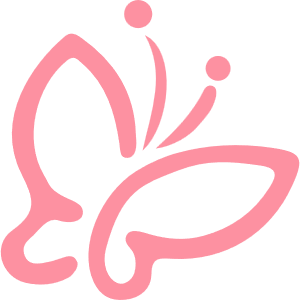 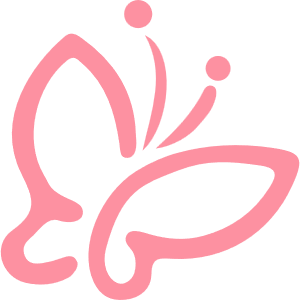 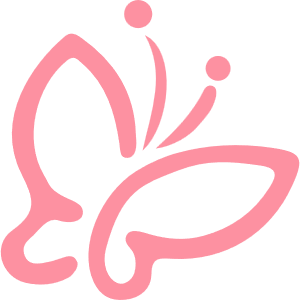 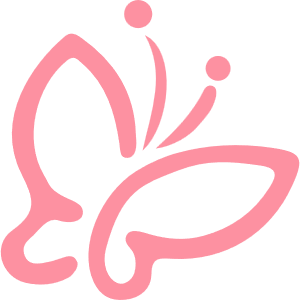 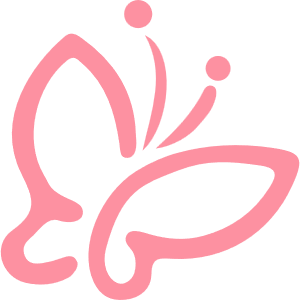 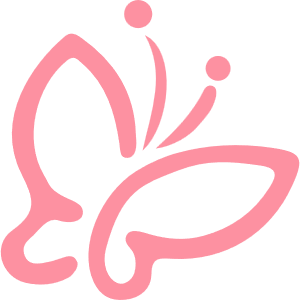 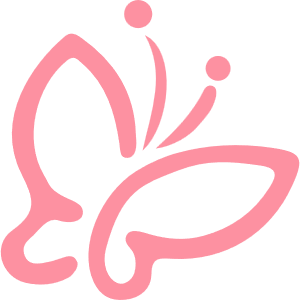 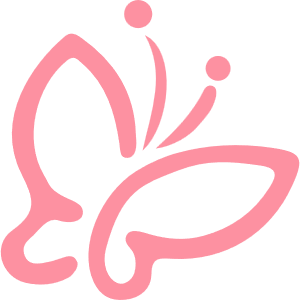 Kebutuhan Khusus pada Permasalahan Budaya
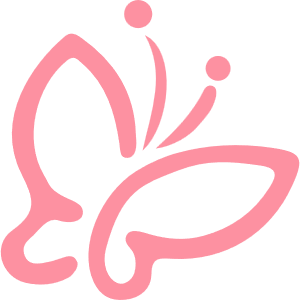 Kelompok 9
Syamsinar
Mukarramah
Helmi Syam
Nur Rahma
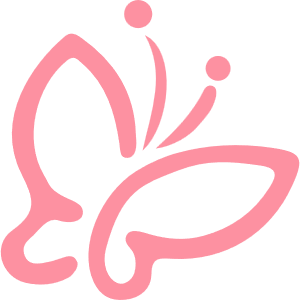 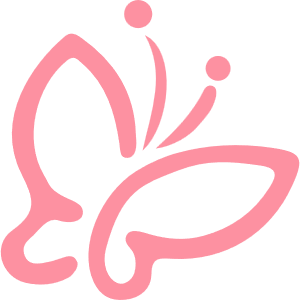 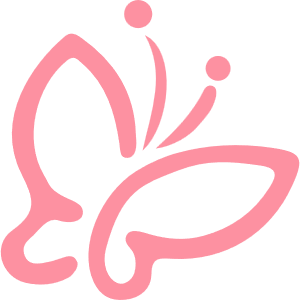 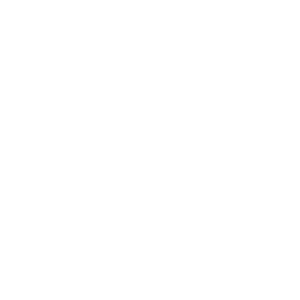 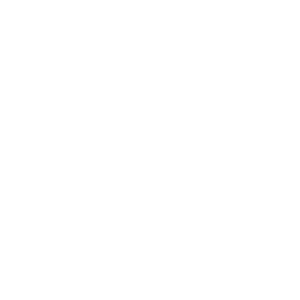 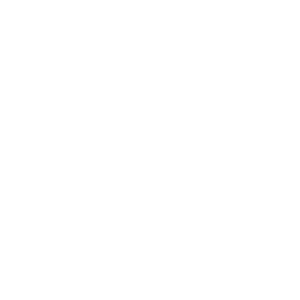 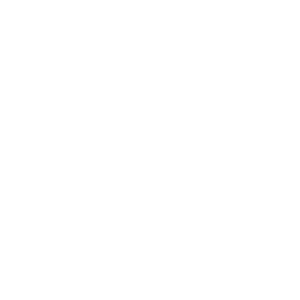 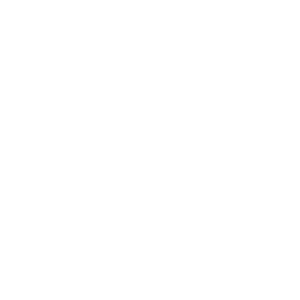 Persiapan persalinan dan kelahiran pada kebutuhan khusus
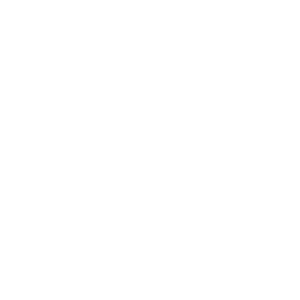 01
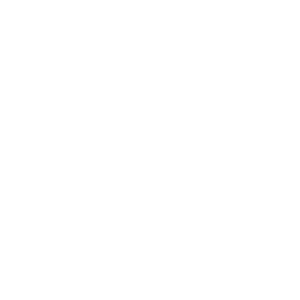 02
Permasalahan anak pada ibu berkebutuhan khusus
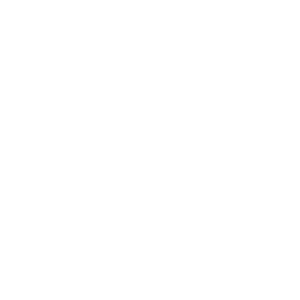 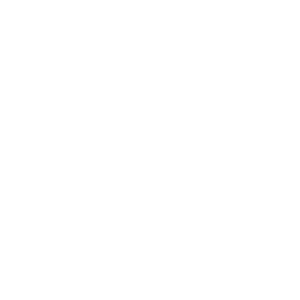 Budaya selalu melahirkan ketegangan-ketegangan dalam masyarakat serta bisa saja menjadi determinan bagi kemajuan dan kemunduruan masyarakat baik dari aspek ekonomi, perilaku, dilihat dari kesehariannya. 

Budaya tidak muncul dengan sendirinya akan tetapi selalu ada stimulasi sehingga memyebabkan terbentuknya suatu budaya yang mengakar pada kehidupan bermasyarakat, kecenderungan suatu pola budaya yang sudah terbentuk akan menentukan setiap aktivitas yang terkandung pada setiap individu
1. Pengertian Budaya
Seperti apa yang dijelaskan dalam (Soemardjan, 1964: 115) oleh Ralph Linton (1940), Budaya atau kebudayaan adalah seluruh dari pengetahuan, sikap, dan pola perilaku yang merupakan kebiasaan yang memiliki dan diwarisi oleh anggota suatu masyarakat tertentu.
A. Persiapan persalinan dan kelahiran pada kebutuhan khusus
Persalinan dan kelahiran merupakan kejadian fisiologi yang normal dalam kehidupan (Sumarah, dkk, 2008).
Persalinan adalah proses pengeluaran hasil konsepsi yang dapat hidup dari dalam uterus melalui vagina ke dunia luar (Prawirohardjo, 2002). Persalinan merupakan titik tertinggi dari seluruh persiapan yang telah dipersiapkan. Beberapa wanita akan menyambut persalinan dengan gembira. Di lain pihak, ada yang menyambutnya dengan kecemasan, ketakutan dan kesedihan (Huliana, 2007).
Persiapan Persalinan dan Kelahiran
Perempuan berkebutuhan khusus ada yang sedang mempersiapkan atau menjalani proses kehamilan dan melahirkan. Bagi mereka, ada beberapa tahap yang harus dilakukan sebelum hamil dan melahirkan. Berikut ini tips yang dibagikan aktivis pemenuhan hak penyandang disabilitas sekaligus vloger asal Inggris, Lizzy Dwilliams, yaitu
03
03
Content  Here
01
02
Periksa keadaan rumah sakit atau kondisi tempat melahirkan
Pilih konsultan kesehatan yang mengetahui disabilitas pasien
Sertakan asisten rumah tangga yang terampil
Asisten rumah tangga yang teampil akan sangat membantu saat penyandang disabilitas membutuhkan pertolongan menghadapi proses kehamilan, melahirkan, serta pasca-melahirkan. Pilih asisten rumah tangga yang dapat menemani sepanjang waktu dan siaga. Utamakan asisten rumah tangga yang dapat berpikir kritis dan mengambil tindakan cepat untuk mengantisipasi setiap keadaan.
Pastikan konsultan kesehatan terpilih adalah konsultan kesehatan yang mementingkan kondisi kesehatan secara menyeluruh, bukan hanya terfokus pada keadaan disabilitas saja. Pilih konsultan kesehatan yang memiliki sikap perhatian, cepat tanggap dan terampil.
Periksa penyediaan aksesibilitas di rumah sakit atau tempat bersalin. Pastikan terdapat ramp atau bidang miring untuk tempat berjalan kursi roda, atau pegangan yang dapat digunakan oleh pasien dengan disabilitas
04
04
Content  Here
02
05
Persiapkan teknik khusus saat penyandang disabilitas memberikan ASI kepada bayi
Pastikan ada pendampingan dari pasangan atau keluarga
Saat mendekati hari kelahiran, pastikan pasangan atau keluarga dapat membantu penyandang disabilitas ketika mulai masuk ruang perawatan sebelum melahirkan. Sebab, pasangan atau keluarga yang dapat memberikan dukungan secara psikologis dan menolong penyandang disabilitas bila mereka harus melakukan mobilitas, seperti ke laboratorium atau ke kamar kecil.
Beberapa rumah sakit menggunakan alat gendongan bayi yang dilengkapi tali pengaman yang dapat digunakan oleh penyandang disabilitas tanpa lengan, bila ingin menyusui bayinya. Ada pula yang menggunakan teknik mendekap bayi dengan posisi bayi tengkurap di atas dada ibunya.
B. Permasalahan anak pada ibu berkebutuhan  khusus
Dibandingkan beberapa puluh tahun lalu, jumlah anak berkebutuhan khusus kini mengalami peningkatan. Di Indonesia sendiri, data BPS tahun 2017 mencatat jumlah anak berkebutuhan khusus mencapai 1,6 juta anak. Meskipun pendidikan inklusi semakin banyak tersedia, tantangan terberat tetap ada di tangan orang tua. 

Joanna Alexandra (33), ibu dari Ziona (3) yang menderita Campomelic Dysplasia, menyebut bahwa tantangan pertama yang muncul saat mengetahui Ziona berbeda adalah ketakutannya menghadapi stigma masyarakat tentang anak berkebutuhan khusus. Ia juga khawatir akan kemampuannya membesarkan Ziona dengan baik, setidaknya membuat Ziona bisa hidup mandiri.
3. Perawatan anak yang membutuhkan waktu, tenaga, pikiran yang tidak sedikit
Jika orang tua tidak mampu mencurahkan waktu untuk merawat diri sendiri, hal ini bisa membuat orang tua kehilangan jati diri. Hal ini berbahaya bagi kesehatan mental orang tua dan akan berdampak pada pengasuhan anak berkebutuhan khusus
1. Gejolak batin
Berbagai macam emosi negatif kerap muncul pada orang tua dengan anak berkebutuhan khusus, seperti sedih, malu, khawatir, hingga marah. Untuk mengatasinya, langkah pertama yang harus dilakukan adalah mengakui atau menerima dulu perasaan tersebut.
2. Rendahnya dukungan dari pasangan, keluarga, maupun lingkungan sekitar
Sayangnya, tidak semua orang bernasib sama. Ada kalanya keluarga sendiri lah yang tidak mau ikut memberi bantuan sehingga hal ini tidak hanya memperburuk kondisi sang ibu, namun juga anak berkebutuhan khusus yang membutuhkan lebih banyak pendampingan.
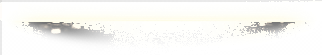 5. Perhatian yang berkurang pada pasangan atau anak lainnya
4. Masalah keuangan
Berbagai tantangan di atas bisa membuat hubungan dengan pasangan merenggang karena istri sibuk merawat anak dan suami bekerja.
Biaya kontrol dokter, terapi, obat-obatan, alat penunjang, sekolah dengan guru pendamping, makanan khusus, tentu tidak murah. Dengan segala pos keuangan dicurahkan untuk membuat kondisi anak lebih baik, orang tua kerap mengalami stress apabila perkembangan anak tidak sesuai harapan. Masalah keuangan juga rentan menjadi penyebab terhambatnya pengobatan dan tumbuh kembang anak berkebutuhan khusus.
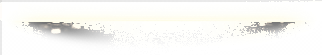 Thank you